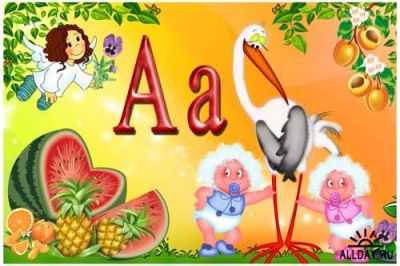 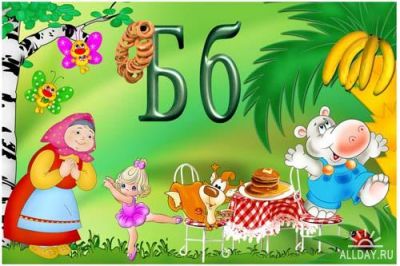 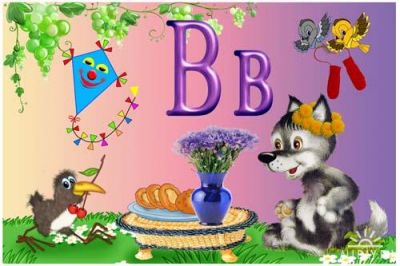 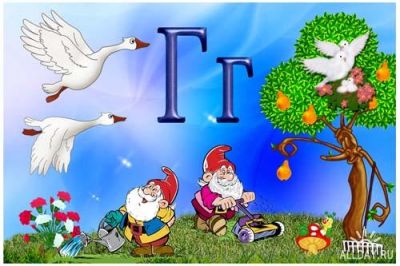 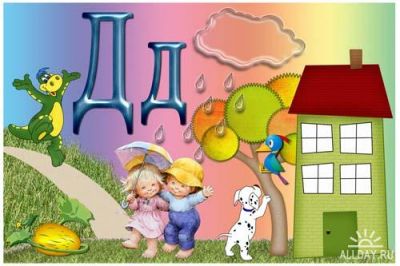 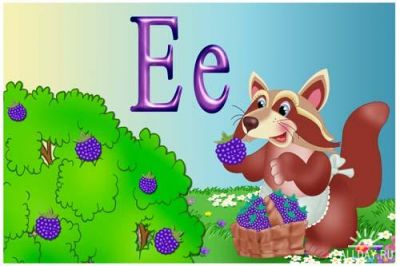 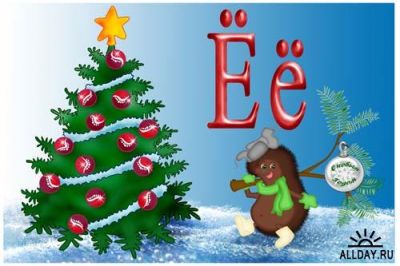 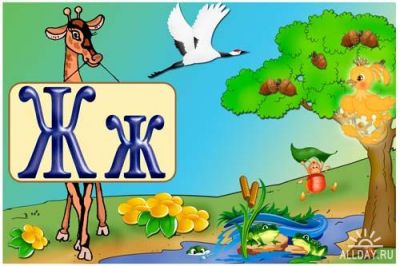 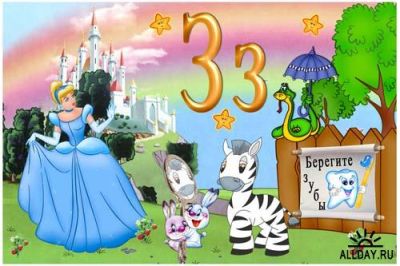 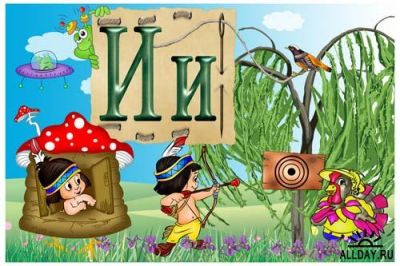 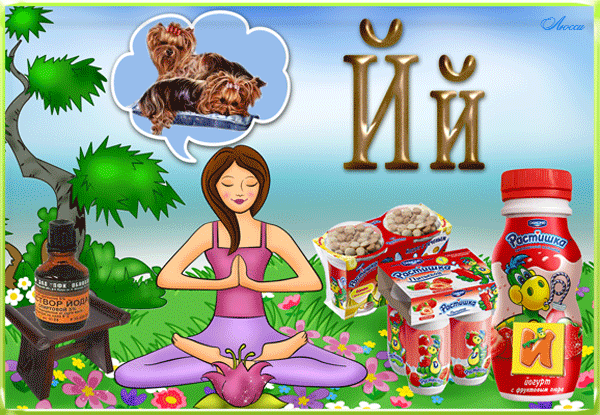 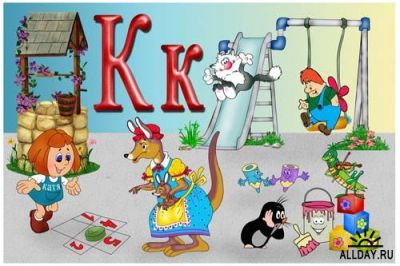 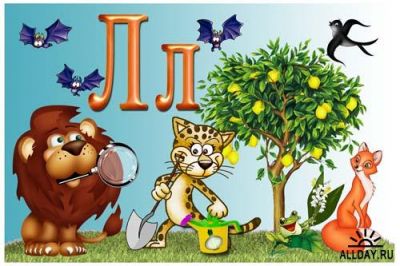 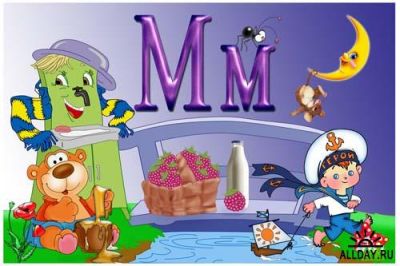 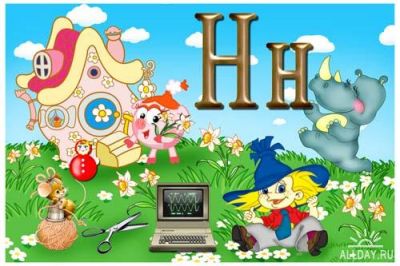 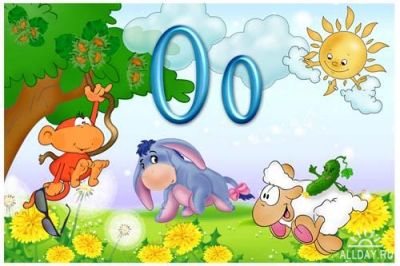 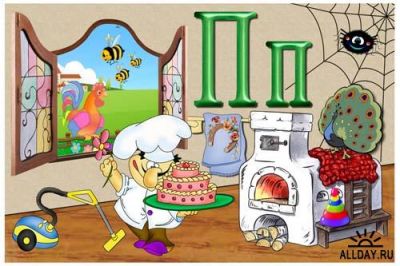 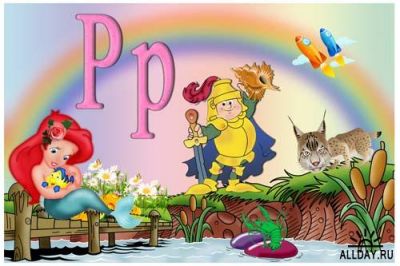 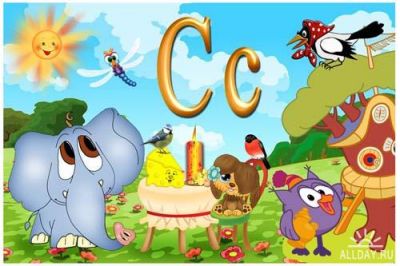 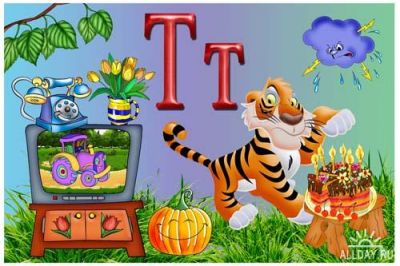 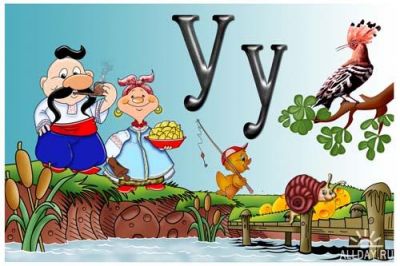 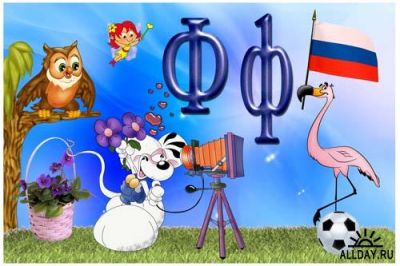 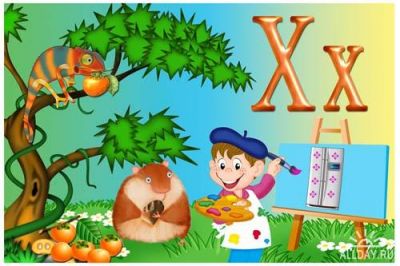 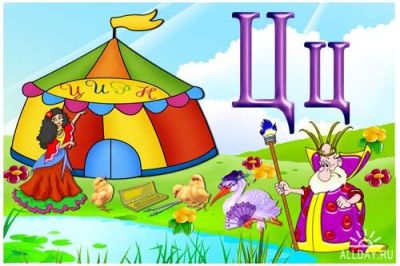 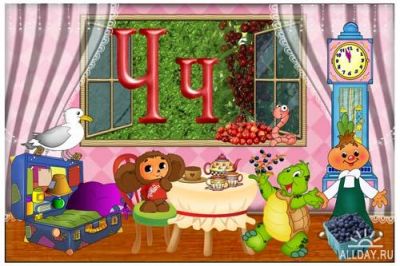 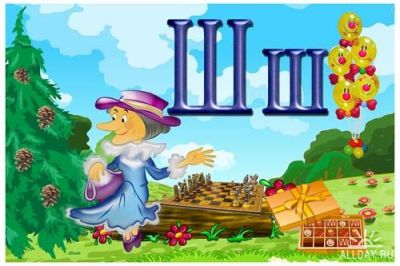 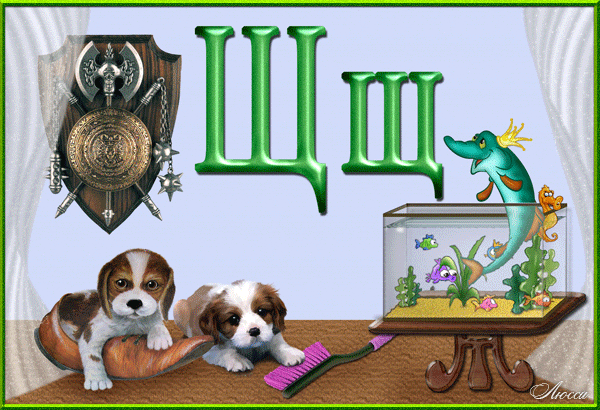 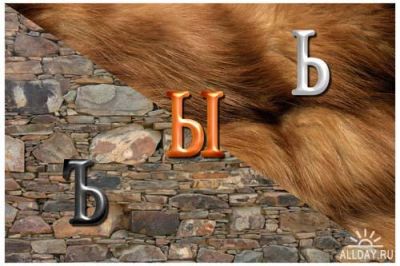 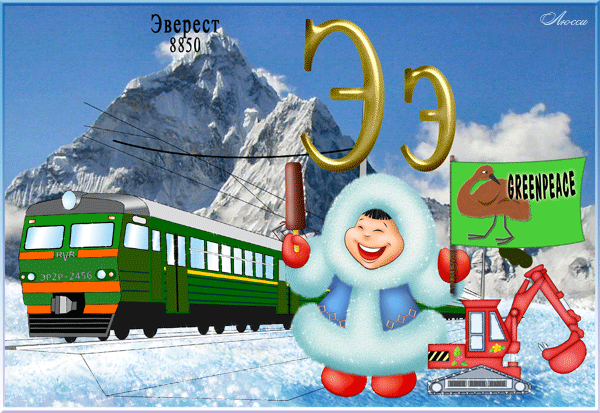 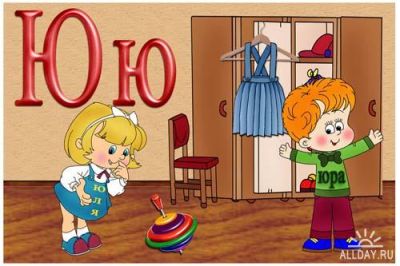 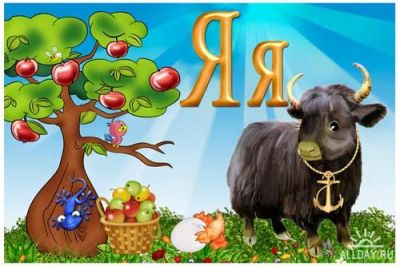 Все картинки взяты с сайта
allday.ru